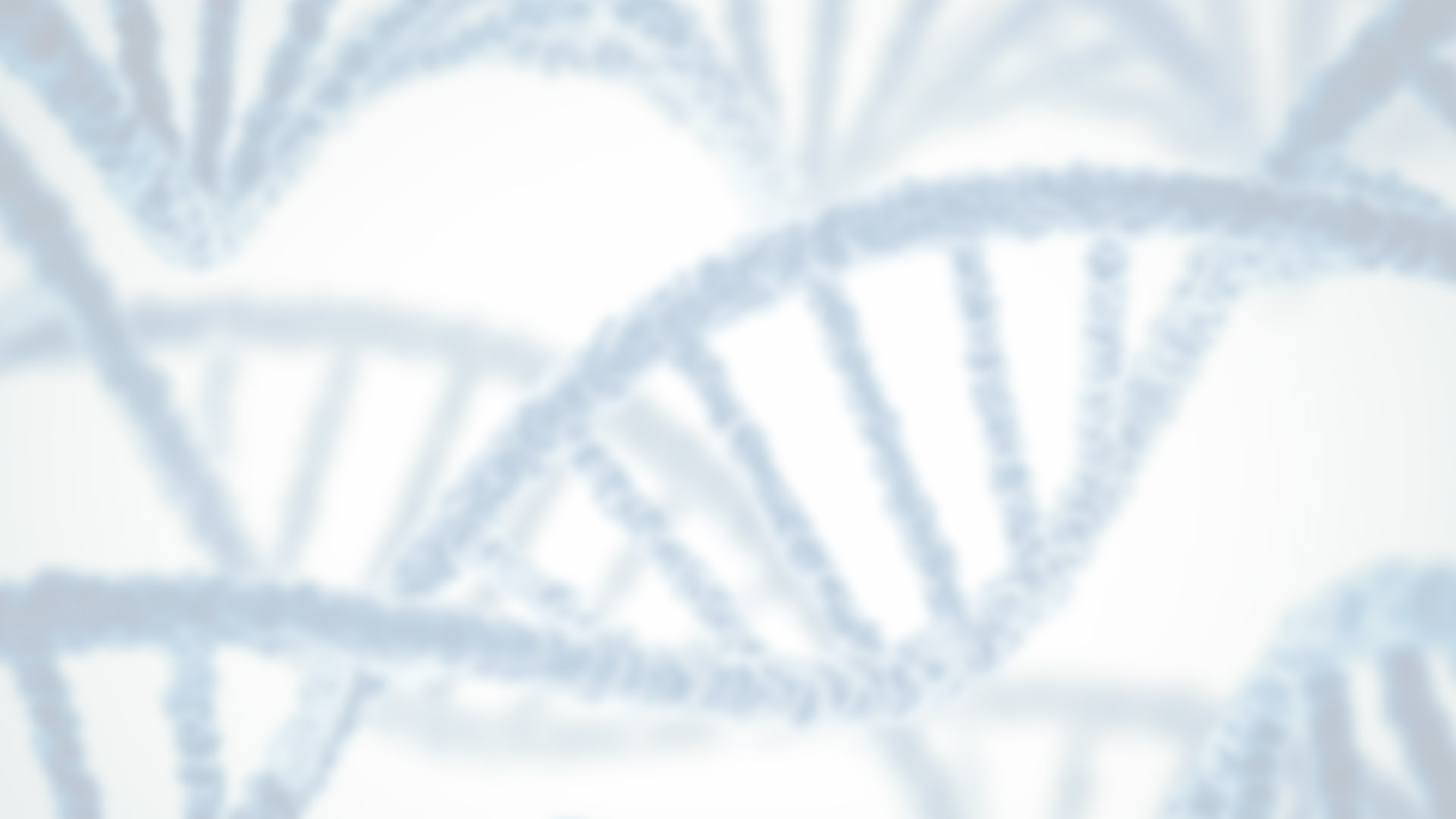 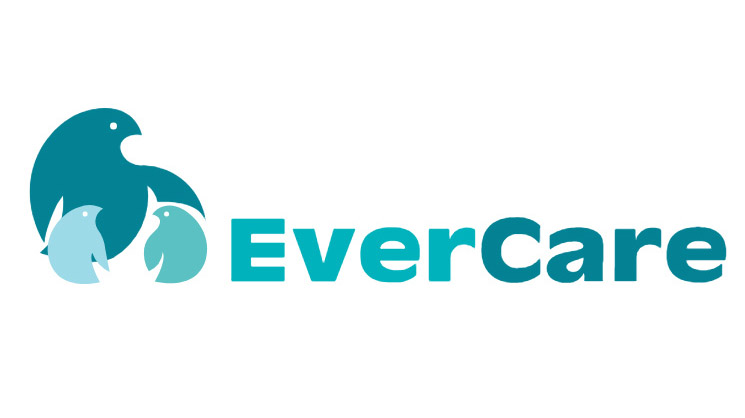 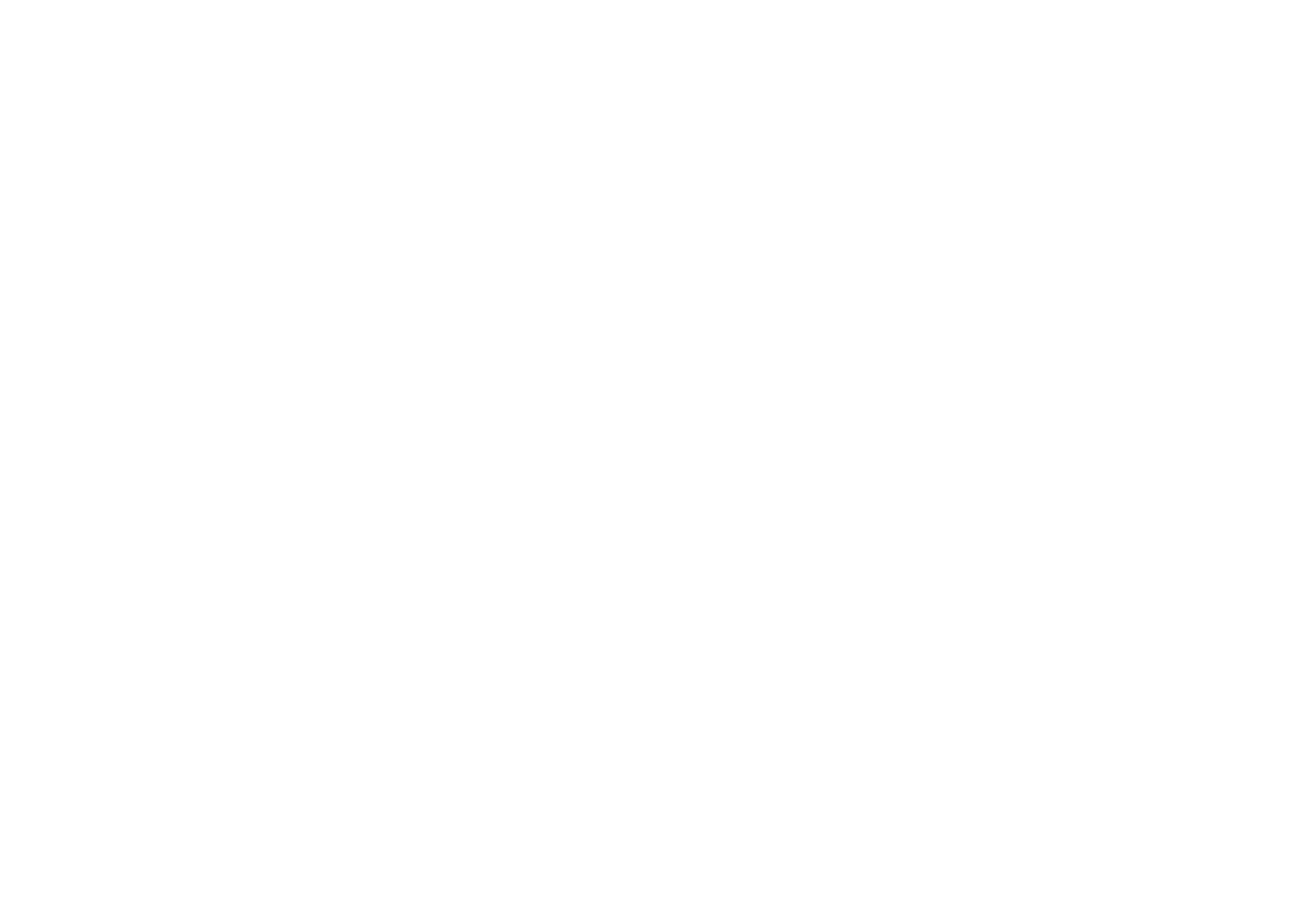 «Образование в здравоохранении» 28.04.2020 г.
ИТ-образование в Сеченовском Университете
Заведующий кафедрой информационных и интернет технологий, Директор института цифровой медицины
Сеченовский Университет, Москва, Россия
Георгий Лебедев, д.т.н
О развитии искусственного интеллекта в РФ
Искусственный интеллект – «…одно из ключевых направлений технологического развития, которые определяют и будут определять будущее всего мира –если кто - то сможет обеспечить монополию в сфере искусственного интеллекта, – ну последствия нам всем понятны – тот станет властелином мира»
(Совещании по вопросам развития технологий в области искусственного интеллекта с Президентом Российской Федерации В.В. Путиным 30.05.2019 г.)
Указ Президента Российской Федерации от 10.10.2019 г. №490 «О развитии искусственного интеллекта в РФ». Утверждена «Национальная стратегия развития искусственного интеллекта на период до 2030 г.»:
22.а) Повышение качества услуг в сфере здравоохранения (включая профилактические обследования, диагностику, основанную на анализе изображений, прогнозирование возникновения и развития заболеваний, подбор оптимальных дозировок лекарственных препаратов, сокращение угроз пандемий, автоматизацию и точность хирургических вмешательств).
Цель Института цифровой медицины
Институт создан 26.04.2018 г.
Цель ИЦМ – разработка, внедрение и сопровождение цифровых технологий в Сеченовском Университете и Российской Федерации, создание цифровой экосистемы Университета и интеграция ее в систему здравоохранения РФ, обучение слушателей Университета цифровым технологиям в здравоохранении.
Основные направления развития ИЦМ
Исследования
Инновации
Изучение
Разработка
Внедрение
Образование
Поиск
Поддержка
Кооперация
Внедрение
Интеграция
Теория
Практика
Разработка
Апробация
Проектирование
Распределение
Образование
Образование медицинских специалистов:
Информационные системы и технологии 
Информационные технологии в профессиональной деятельности (МИС)
Образование слушателей «Медицины будущего», старшие курсы
IT-технологии и e-health: планирование, реализация и менеджмент  (Цифровая медицина)
Биоинформатика и биостатистика
Дополнительная специализация врачей (школа мастерства):
ИТ-медик  
Повышение квалификации врачей:
Внедрение телемедицинских технологий
Высшее техническое образование:
Бакалавриат «Информационные системы и технологии» , «Математическое моделирование»
Магистратура  «Информационные системы и технологии в медицине»
Школа мастерства «ИТ-медик» 2019-2020
Развитие телемедицинских технологий
Мониторинг лежачих пациентов
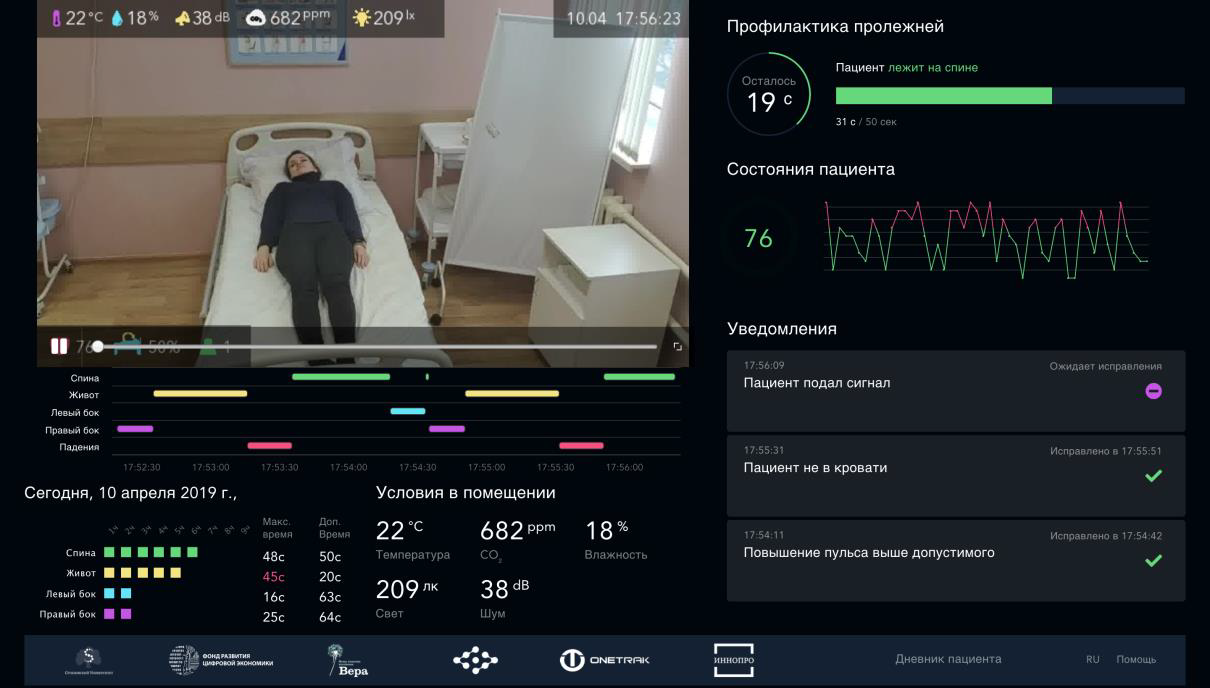 Мониторинг оборота операционных столов
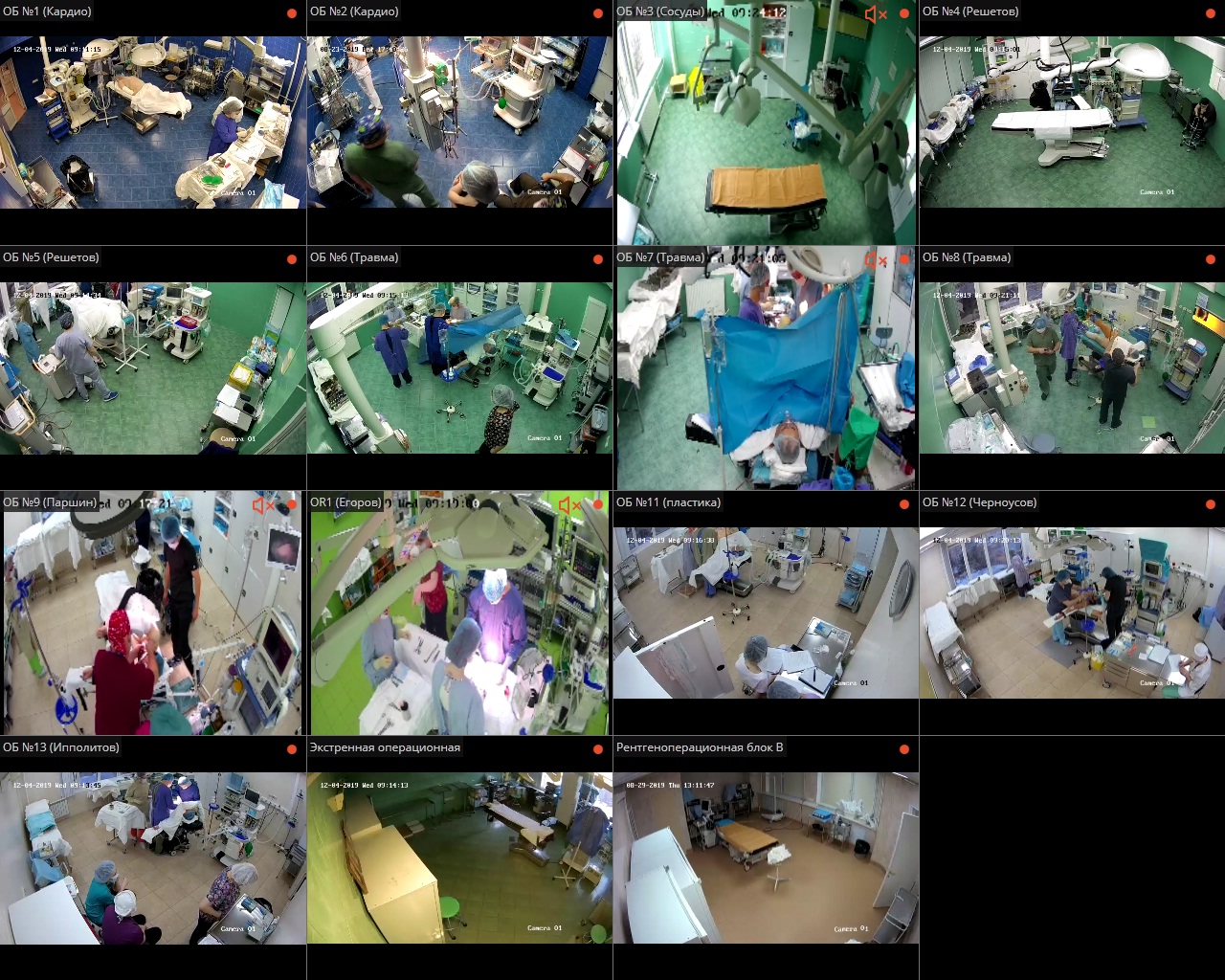 Обнаружение события «Пациент на столе»
Обнаружение события «Работает операционная бригада»
Обнаружение события «Операционная бригада закончила работу»
Обнаружение события «Стол свободен»
Информирование о событии
Формирование отчета о загрузке столов
Интеграция с системой управления оперблоком
----------------------------------------------------------------
Нужен сервер в защищенной сети:
P4U, 2x Scalable/205W, 16 DIMMs, 4 x 3.5 Fx, 10 SATA, 1 x1200W, 2 GbE, 6 PCIe FHFL [SYS-7039A-I]
Xeon Silver 4209T 2.2/3.2 GHz, 8C/16T, 11.00 MB L3, DDR4-2400/1.0 TB, 9.6 GT/s UPI(2), 70 W
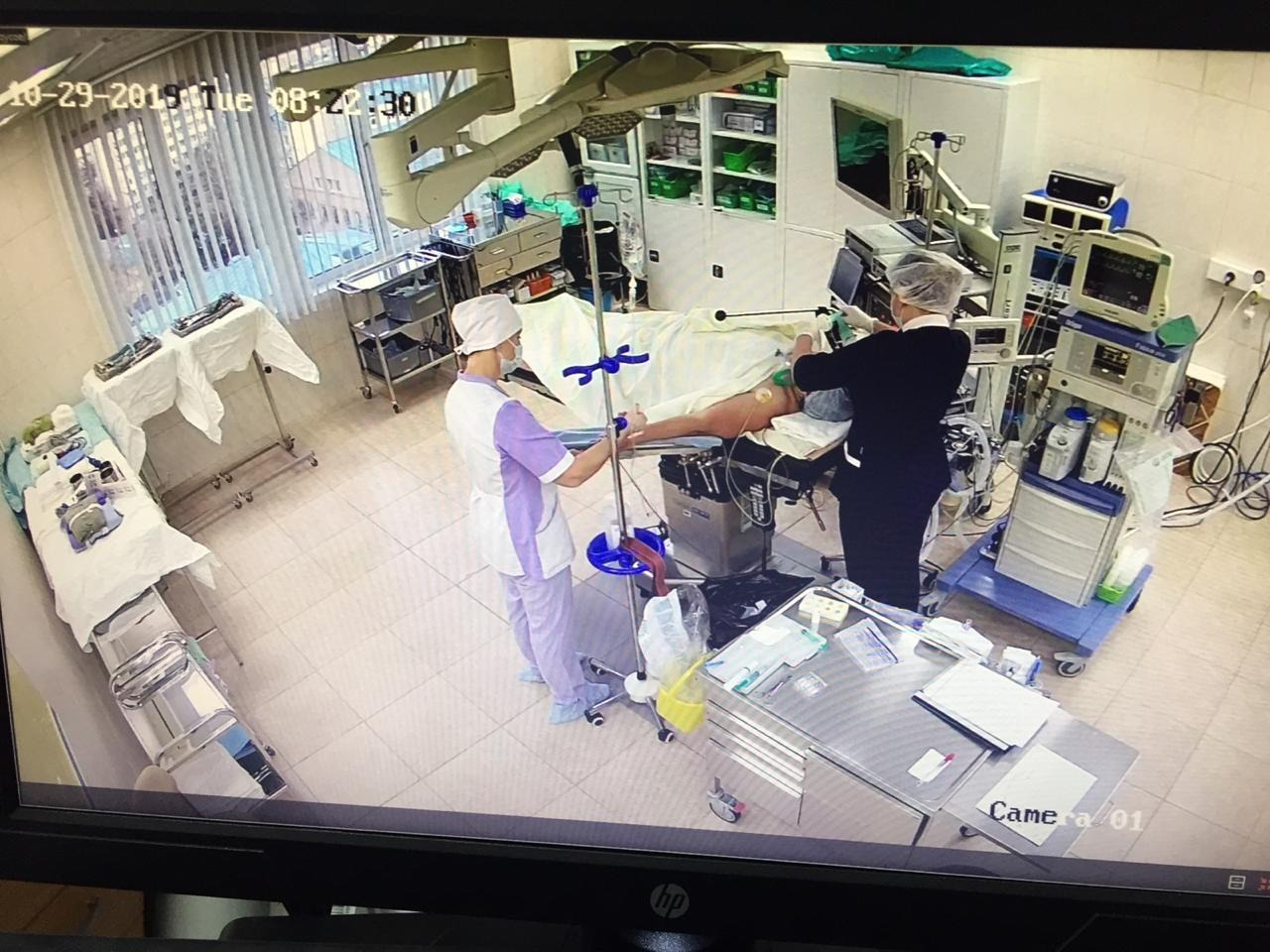 Справочная система доказательной медицины для врачей специалистовРазработано при поддержке Программы «Исследования и разработки по приоритетным направлениям развития научно-технологического комплекса России на 2014-2020 годы» Соглашение RFMEFI60819X0278
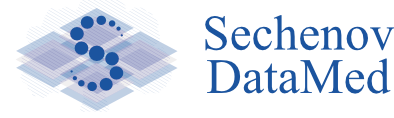 Тематическая информация, соответствующая запросу пользователя
Клинические рекомендации и руководства EBM
Резюме доказательств со ссылками нв источники
Стандарты первичной медико-санитарной помощи
Стандарты специализированной медико-санитарной помощи
Национальные клинические рекомендации
Критерии оценки качества медицинской помощи9
Программная реализация (компоненты) Системы
БД
(Репозиторий. Единое хранилище данных)
СУБД
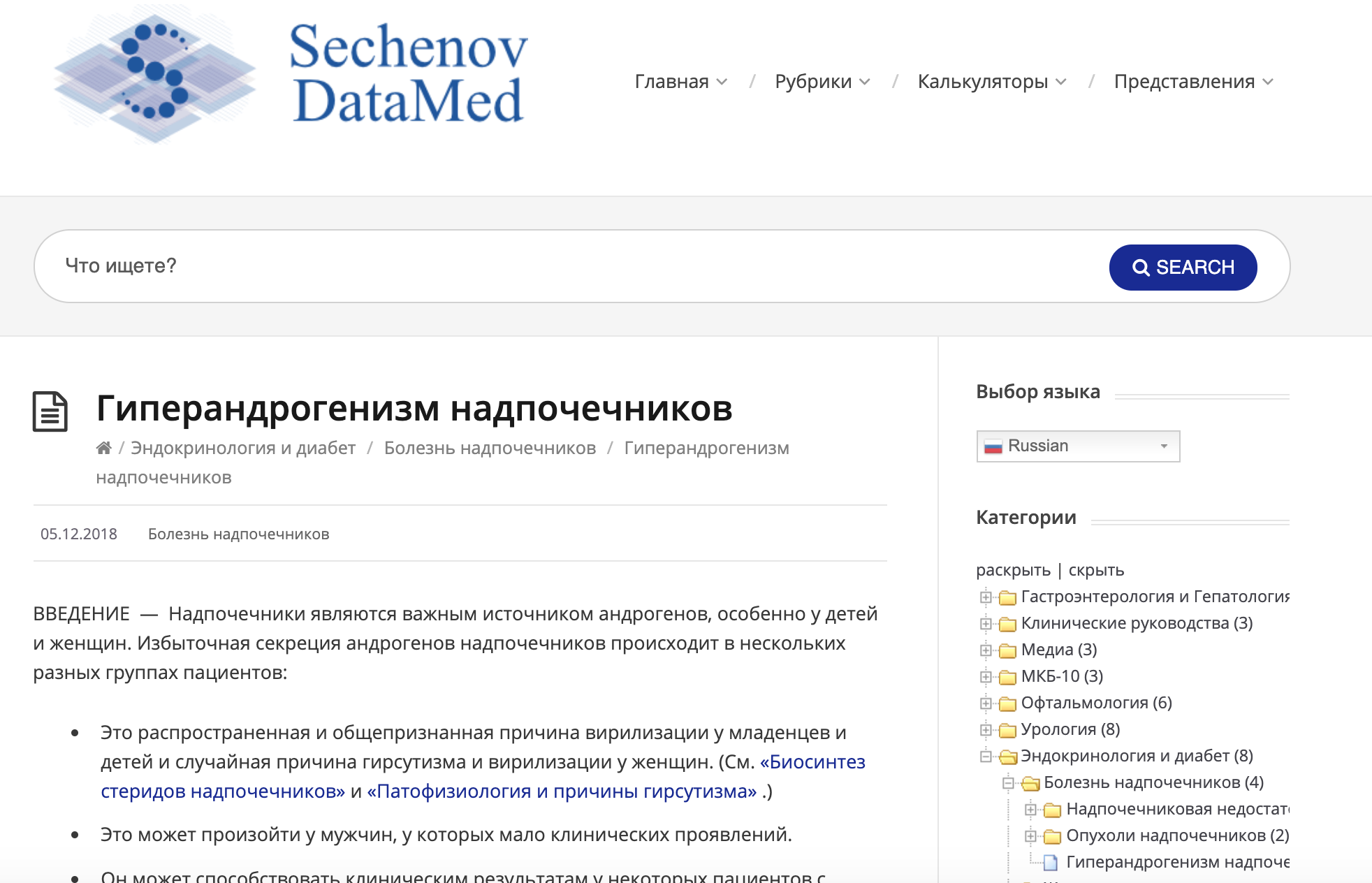 Сервисы и механизмы Системы:
Машинное обучение для поиска похожих;
Мультимодальные математические модели для поиска;
интеллектуальные поисковые средства для семантического поиска;
обработка запросов на естественном языке ;
механизм голосового поиска;
интерфейсы для работы системы смобильных устройств и гаджетов;
кросс-языковая поддержка; 
работа системы с международнымионтологиями и тезаурусами.
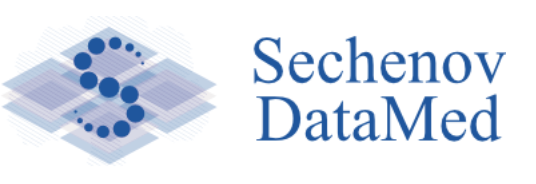 Поиск прецедентов в ресурсах EBM
Интеллектуальный поиск по информационным ресурсам доказательной медицины:
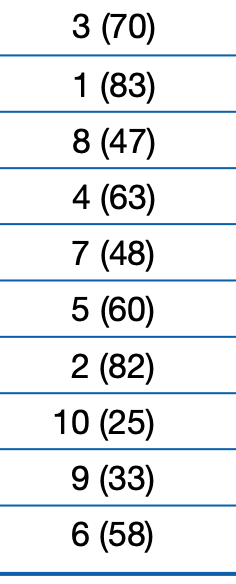 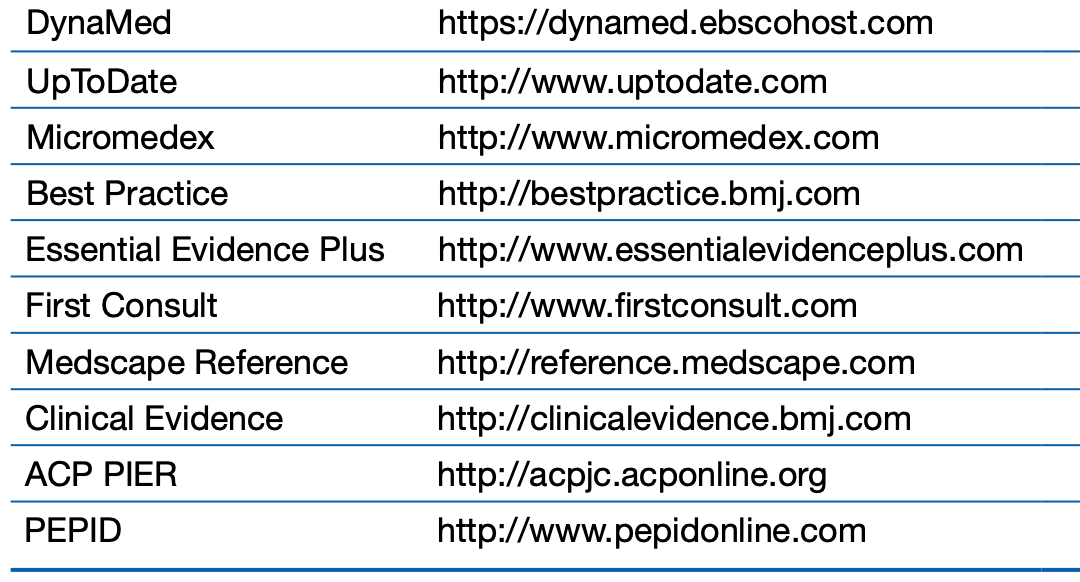 1)  -  Prorok JC, Iserman EC, Wilczynski NL, Haynes RB. The quality, breadth, 
       and timeliness of content updating vary substantially for 10 online medical texts:  
       an analytic survey. J Clin Epidemiol. 2012;65(12):1289-1295.
Взаимодействие лекарственных средств
Обработка текста  - наличие предупреждений, противопоказаний,  побочных эффектов и взаимодействий лекарств.
Технологическое решение  -  автоматическое обнаружение и выделение именованных сущностей в описании к ЛС (наименование ЛС, хим.соедиенение, заболевание ICD-10), выявление взаимодействия посредством кластеризации текста.
Основные направления развития цифровой медицины в Сеченовском Университете
СПАСИБО ЗА ВНИМАНИЕ!
Лебедев Георгий Станиславович
lebedev@d-health.institute 
+7(903) 722-2393